مقرر الاتصالات التسويقية (BUS-417)
إعداد
هلال حسين علي
الفصل الرابع  التخطيط للاتصالات التسويقية والترويج
مقدمة
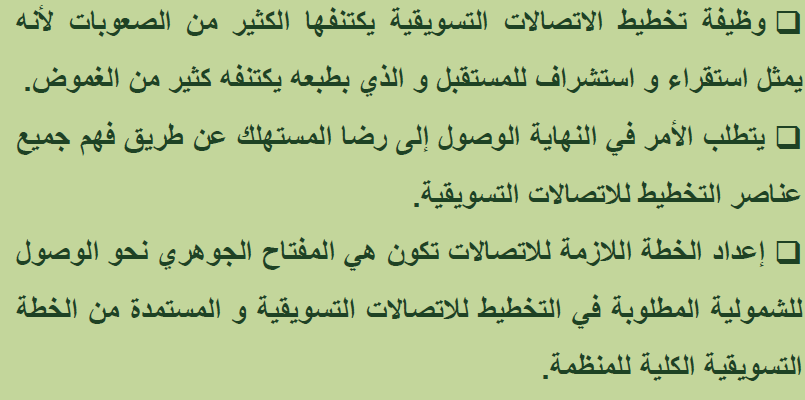 التخطيط للآتصالات التسويقية
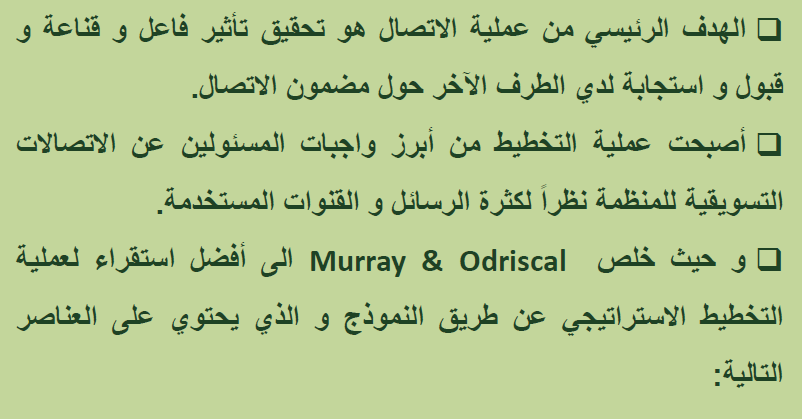 تابع:التخطيط للآتصالات التسويقية
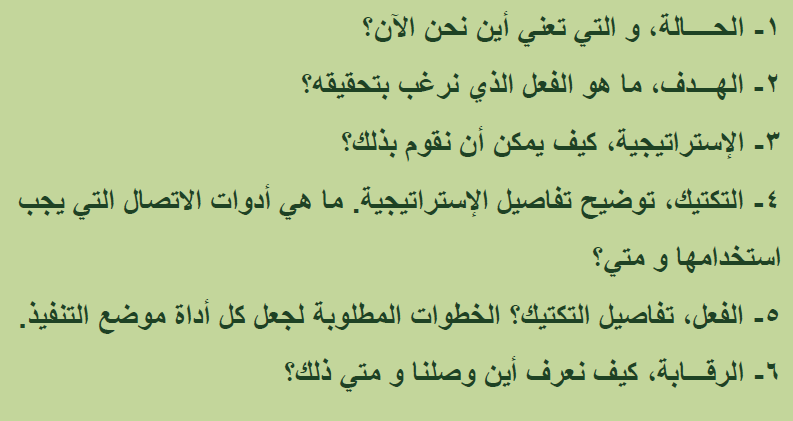 نموذج التخطيط لعملية الآتصالات التسويقية
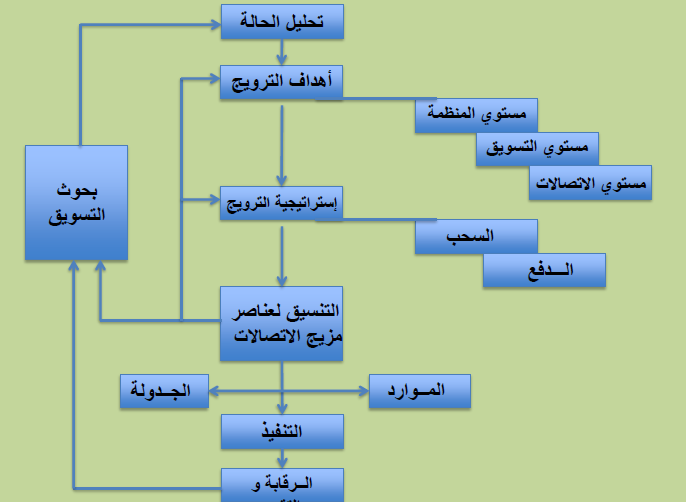 عناصر نموذج التخطيط
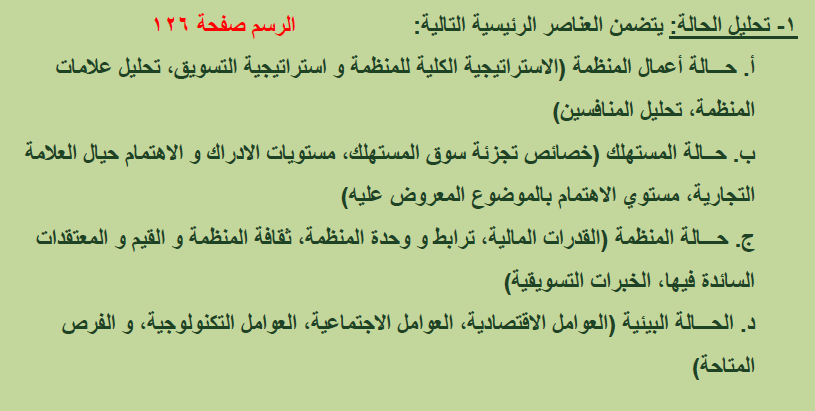 تابع:عناصر نموذج التخطيط
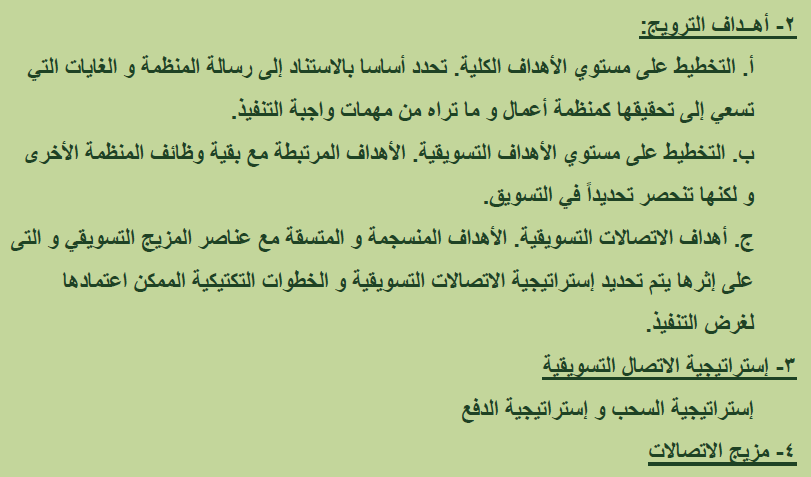 تابع:عناصر نموذج التخطيط
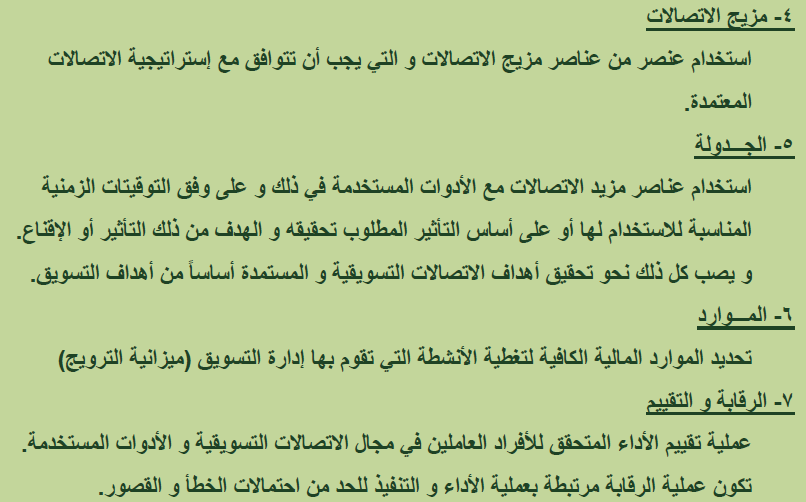 التخطيط للترويج ودورة حياة المنتج
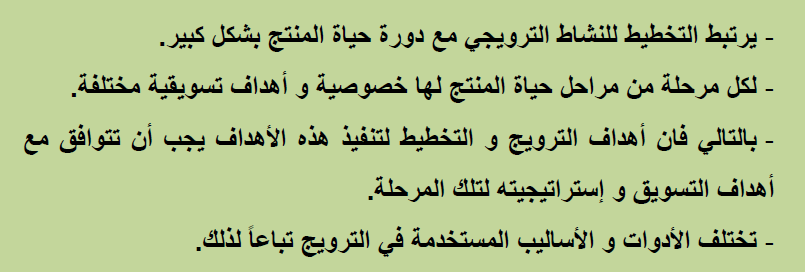 التخطيط للترويج ودورة حياة المنتج
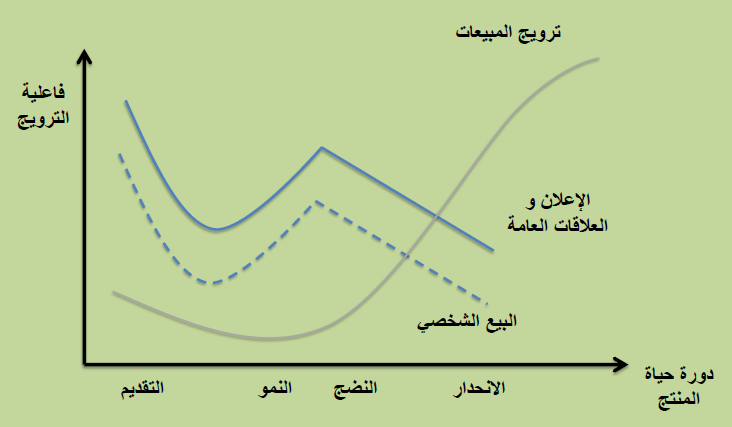 تابع:التخطيط للترويج ودورة حياة المنتج
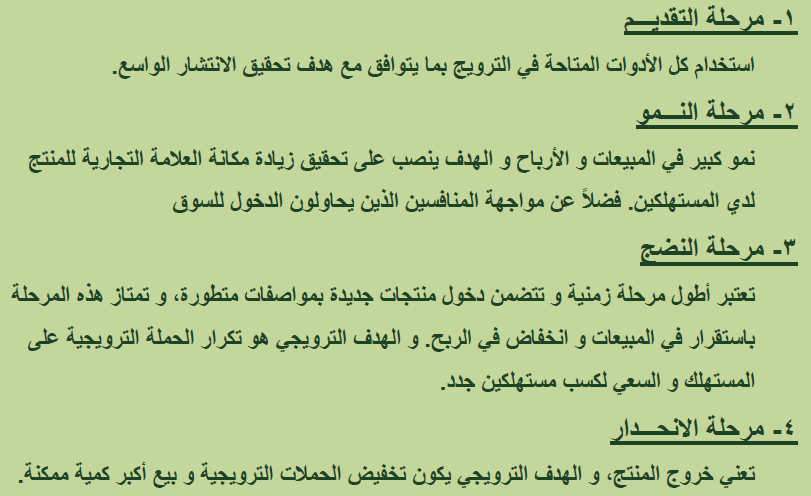 التخطيط للترويج مراحل تبني المنتج
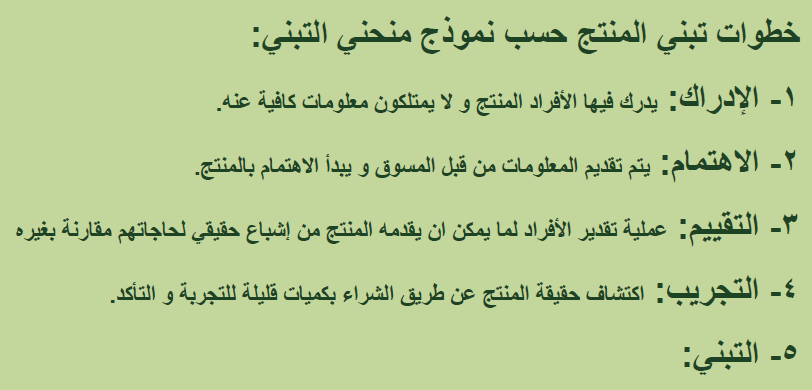 تابع:التخطيط للترويج مراحل تبني المنتج
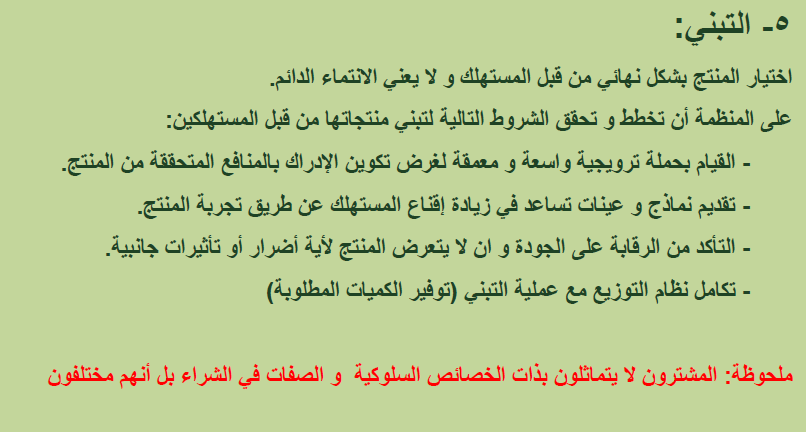 تابع:التخطيط للترويج مراحل تبني المنتج
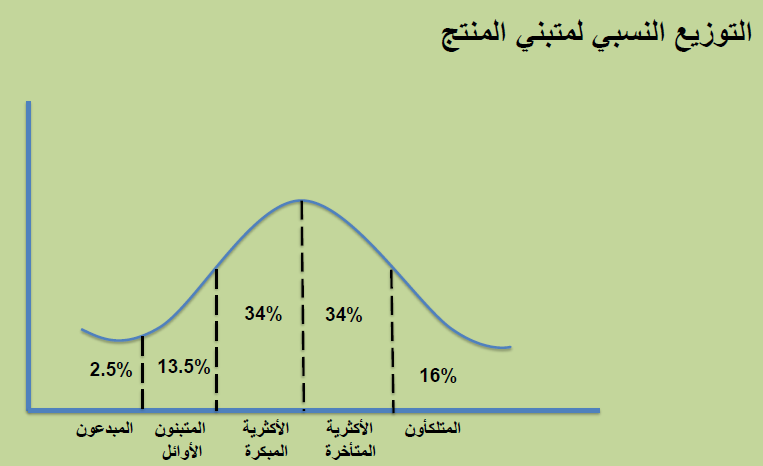 هذا والله أعلم
إنتهت المحاضرة